Câu 1: Người trong ảnh làm nghề gì?
 A. Kĩ sư 
 B. thợ hàn 
 C. đầu bếp
 D. Bác sĩ
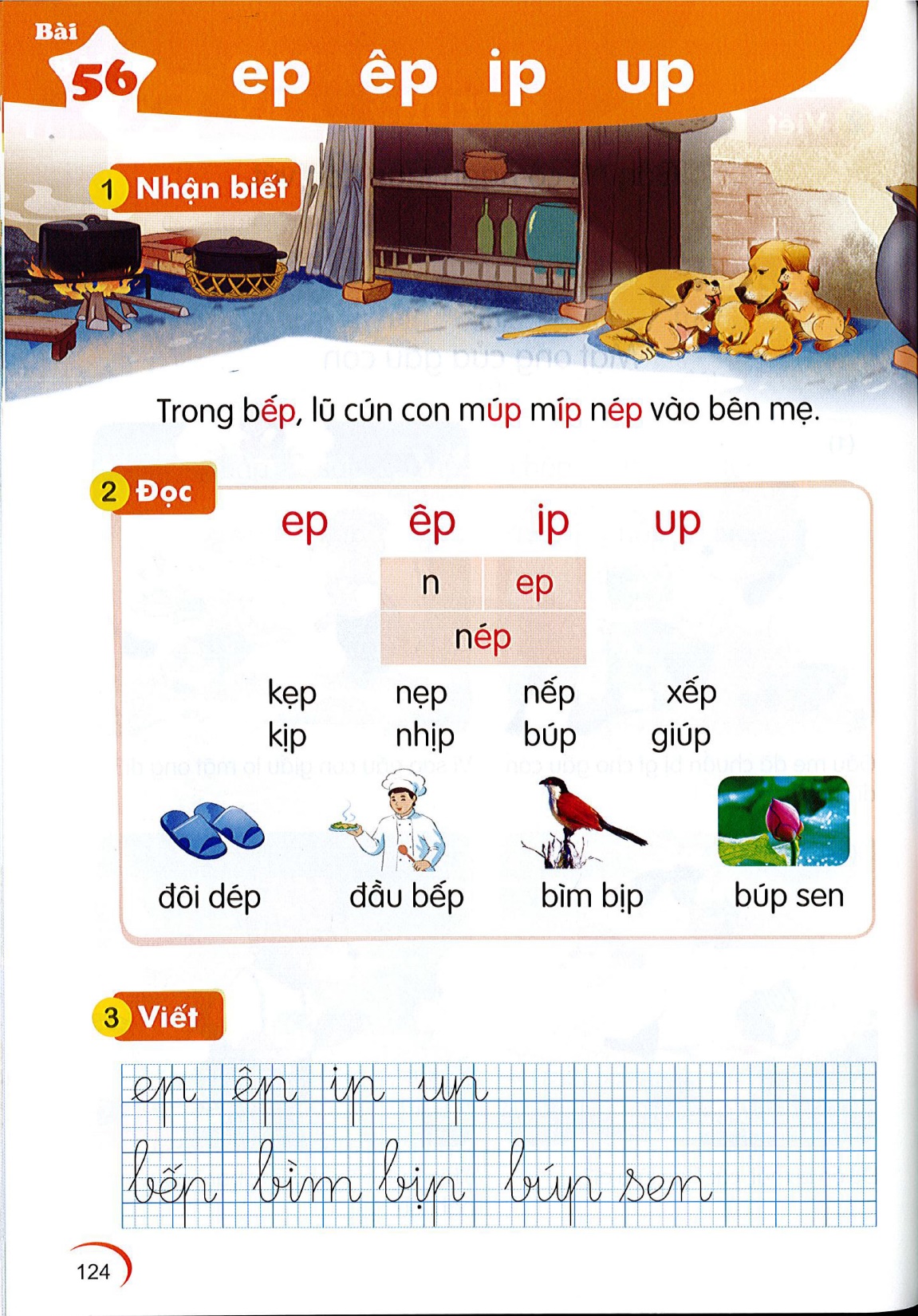 C. đầu bếp
Câu 2: Quả gì chỉ có một hạt?
 A. dưa hấu
 B. ổi 
 C. na
 D. nhãn
D. nhãn
Câu 3: Quả gì có múi? 
Quả lê. 
Quả mận. 
Quả cam
Quả nho
C.   Quả cam
Câu 4: Đồ vật nào thường có trong phòng tắm?
 A. Dao 
 B. Quạt
 C. Chậu.
 D. Giường
C. Chậu.
Câu 5: Đây là biển báo gì?



 A. cấm rẽ trái
 B. cấm người đi bộ 
 C. cấm đỗ xe
 D. cấm rẽ phải
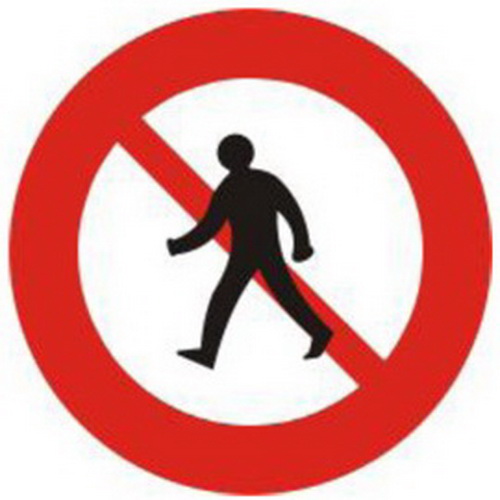 B. cấm người đi bộ
Câu 6: Từ nào sau đây viết sai chính tả?
 A. trăn màn 
 B. thợ lặn 
 C. búp chè
 D. con trăn
A. trăn màn
Câu 7: Từ nào dưới đây viết đúng
 chính tả?
 
trùm nho
Cá trép 
Cá chắm
Chùm nho
D.  Chùm nho
Câu 8: Con vật nào dưới đây có vần ăn ? 
Con trăn 
Con lợn 
Con khỉ
Con gấu
A.  Con trăn
Câu 9: Từ nào dưới đây có vần ep:
A. bếp ga 
B. tốp ca
C. con tép
D. gạo nếp
C. con tép
Câu 10: Câu: “Mùa hè ve râm ran, sen nở thắm hồ” không có vần nào ?
Vần âm 
Vần an 
Vần ăm
Vần im
D.  Vần im
Câu 11: Nếu muốn gửi thư chúng ta 
Cần đến đâu ? 
 nhà hàng 
 thư viện 
 lớp học
 bưu điện
D.  bưu điện
Câu 12: Đây là loại bánh gì?





 bánh mì 
 bánh gai 
 bánh chưng
 bánh tẻ
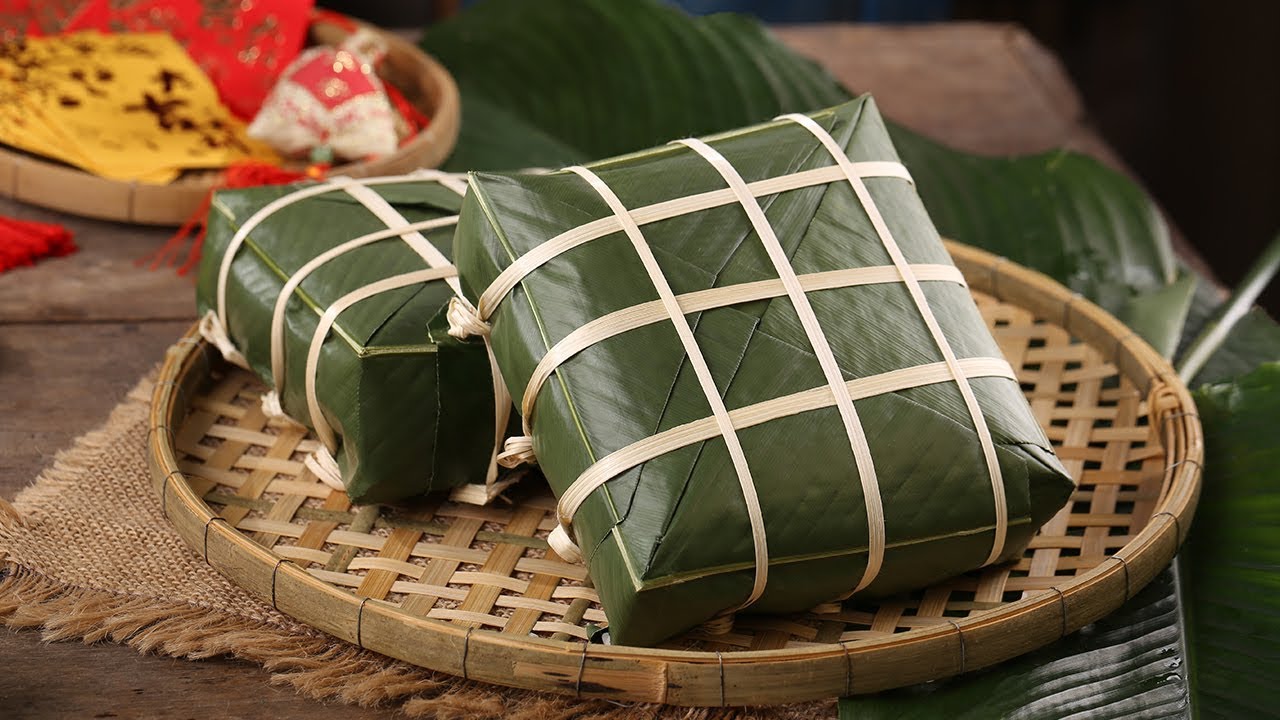 C.  bánh chưng
Câu 13: Loài hoa nào báo hiệu mùa xuân?

A                                        B

  
 
C                                          D
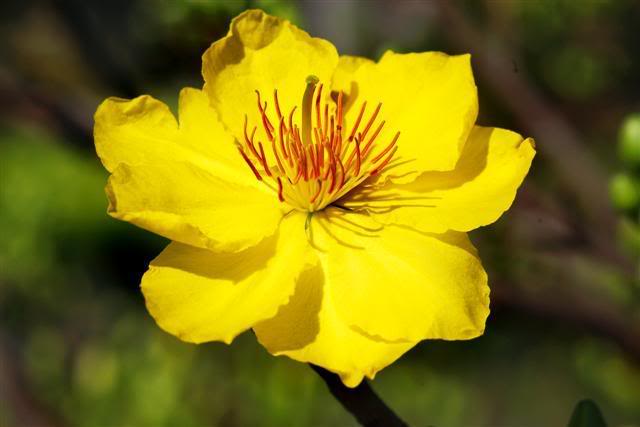 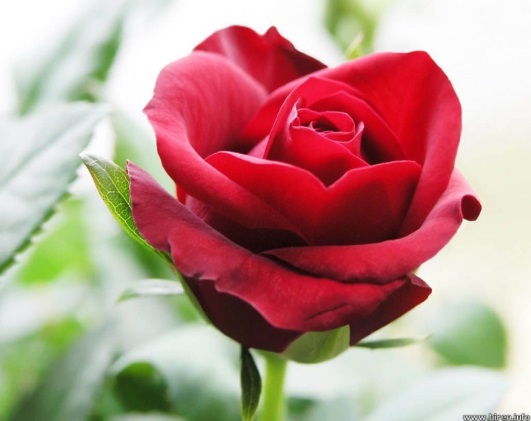 A.
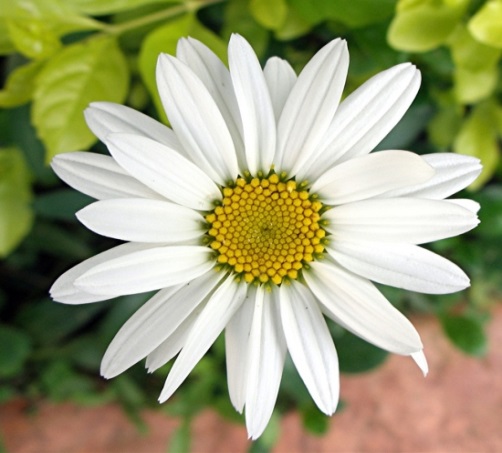 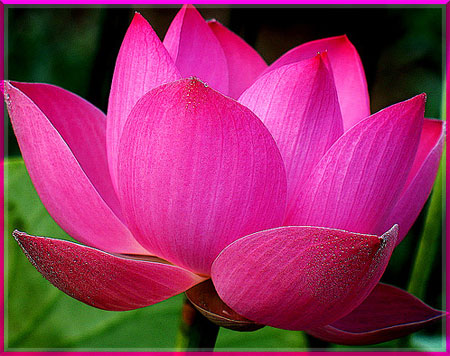 Câu 14: Con vật nào dưới đây ăn cỏ?

 A. báo 
 B. sói 
 C. hổ
 D. ngựa
D. ngựa
Câu 15: Loại quả nào có hạt màu đen? 
 mãng cầu
 mít 
 ổi
Cam
A.    mãng cầu
Câu 16: Vật nào dưới đây không phải là đồ dùng học tập? 
 bút chì 
 thước kẻ
 lọ hoa
 vở
C.    lọ hoa
Câu 17: Đây là mùa nào ?




 
Mùa hạ 
Mùa đông
Mùa thu
Mùa xuân
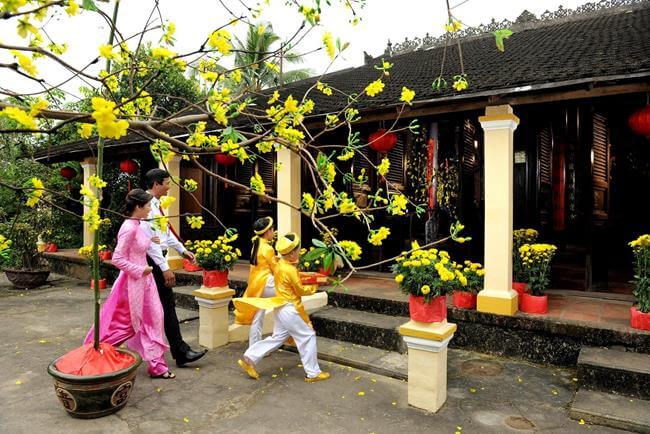 D.  Mùa xuân